Project Management
World Class Operations – Impact Workshop
Introduction
Investing in a formal Project Management (PM) process is critical to project success. Rigorous PM practices will result in more successful projects that deliver greater value to the organization at a lower cost.
This Research Is Designed For:
This Research Will Help You:
IT leaders seeking to implement a standard project management process, or to improve their organization’s current project management processes. 
IT leaders seeking to introduce formal tools and templates that can be used by project managers and project staff at each phase of the project lifecycle, and that match the level of project risk and complexity. 
IT leaders looking to establish a Project Management Office (PMO), or to help the current PMO increase project and project portfolio success.
Learn how your current project management processes can be improved, or how a new process can be established. 
Understand the activities involved in each phase of the project lifecycle and learn which tools and templates should be used to complete these activities.
Learn how to adapt project management tools, templates, and activities based on each project’s risk and complexity level.  
Establish a PMO or improve the current PMO so that it can better support projects and increase the value of the project portfolio.
Beyond Practical Research – Workshops Get You To Results
Workshops: Leverage Best Practices Research and Get to Action
   Unlike other Research firms, Info-Tech believes it’s important to help our members as they work on process improvements.
   We offer a 40-hour workshop, which guides you to make systematic improvements to your core processes.
   Workshops are designed to help focus attention, create alignment, and ensure best practices are put to work at your organization.
   Our workshops help you get to immediate impact and results and are tailored to your situation and needs.

Workshops: Focused on You Implementing Improvements
The goal of each Capability Optimization Workshop is to create tangible benefits 
	and clear improvements through process improvement guidance.
Specific deliverables, goals, metrics, and outcomes are established for 
	each workshop.
Successful workshops will leverage our years of analyst experience and 
written research to provide an engaging experience which focuses 
on getting you to measurable results.
Each workshop begins by diagnosing the current state, and then 
	focuses on providing guidance and analysis to lead you to high impact improvements 
	based on best practice research.
Three and six month follow-ups will occur to guide you as you realize benefits.

Info-Tech Workshops provide the best practices and guidance necessary to help you build a World Class Operation
Diagnose Current State
Capability Optimization Workshop
Right-Sizing Process
Measuring 
Benefits
Process Design
Guidance &  Support
Project management processes
Project management can be broken down into individual processes, all of which involve risks that must be managed.
Time Management
Cost Management
Scope Management
Quality Management
Risk Management
Procurement Management
Human Resource Management
Communications Management
Stakeholder Management
Organizational Change Management
Benefits Realization
Project management activities
Project management activities should be carried out in four distinct phases.
2. Planning
Create Project Plan
Determine scope
Work breakdown structure
Staffing plan/resourcing
Risk management plan
Quality management plan
Communications plan
Organizational change management plan
Benefits realization plan
3. Executing
Manage stakeholders
Manage the team
Manage scope
Monitor risks
Quality control
Obtain sign-off
1. Initiating
Identify stakeholders
Develop project charter
Kick-off the project
4. Closing
Handover to operations
Final sign-off & acceptance
Archive documents
Post-mortem review
Workshop Outline
Workshop Outline
Module 1: Identify project level and initiate the project
1.1 Make the case
1.2 Assess current state
1.3 Identify PM activities
1.4 Define project levels
1.5 Identify stakeholders
1.6 Develop project charter
Introduce PM
Complete PM Maturity Assessment
Map out PM activities by phase
Define project  levels (1-2-3)
Identify stakeholders
Review charter inputs
Introduce PM processes
Introduce Maturity Assessment Tool
Identify gaps in current process
Introduce Project Level Assessment
Analyze influence/
involvement
Identify charter components
Set workshop expectations
Identify control points for each level
Identify roles and responsibilities
Match charter to project level
Module 2: Create the project plan
2.1 
Define scope
2.2 Develop a WBS
2.3
Create a staffing plan
2.4 Identify and evaluate risks
2.5 Develop a quality plan
2.6 Create a commun-
ications plan
2.7 Create an OCM plan
2.8 Create a benefits realization plan
Use requirements to finalize scope
Review WBS methods
Identify the elements of a staffing plan
Identify risks
Define quality metrics
Review communication plan inputs
Assess change impact
Identify and document benefits
Create a scope statement
Create a WBS
Create a staffing plan
Create risk response plans
Create a quality plan
Create a communication plan
Draft key change messaging
Create a benefits tracking and measurement plan
Create a learning and development plan
Create a benefits reporting plan
Understand Level 3 OCM
Create a benefits realization plan
Module 3: Manage, monitor, and control the project
3.1 
Kick-off the project
3.2
Manage stakeholders
3.3 Manage the team
3.4 Manage changes to scope
3.5 Monitor and control risks
3.6 Perform quality control
3.7 Obtain sign-off on deliverables
Create an agenda for the project stakeholder kick-off meeting
Understand best practices for project sponsor meetings, status reports, and issue logs
Understand best practices for project team meetings
Develop a change control process
Track risks and response plans
Set quality targets
Ensure that deliverables meet requirements
Create an agenda for the project team kick-off meeting
Resolve common stakeholder challenges
Resolve common team challenges
Deal with multiple minor changes
Perform a risk audit
Measure and report on quality metrics
Obtain deliverable sign-off
Assess team performance
Module 4: Close the project, track benefits, and set up a PMO
4.1 Close the project
4.2
Conduct post-project activities
4.3 Track and measure benefits
4.4 Set up a PMO
Identify project close and handover activities
Perform a Post-Implementation Review
Track and measure benefits
Define key PMO objectives
Conduct a Project Post-Mortem
Implement Knowledge Management for projects
Achieve benefits realization
Choose a PMO model
Define PMO scope
Determine success criteria and metrics
Project Management Workshop Primary Deliverable:Best-Practice Approach to Project Management Adapted to your Organization
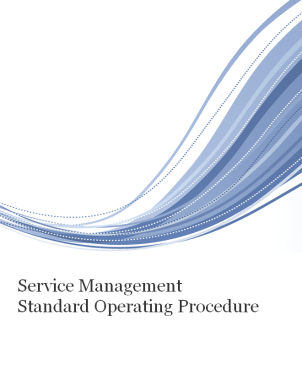 Process and tool for assessing the risk and complexity of each project
Project planning templates that match the risk and complexity of the project
Project execution templates and tools that will assist you in successfully monitoring and controlling project progress
Project Management Office tools and templates that will allow you to track and measure the success of project management at your organization
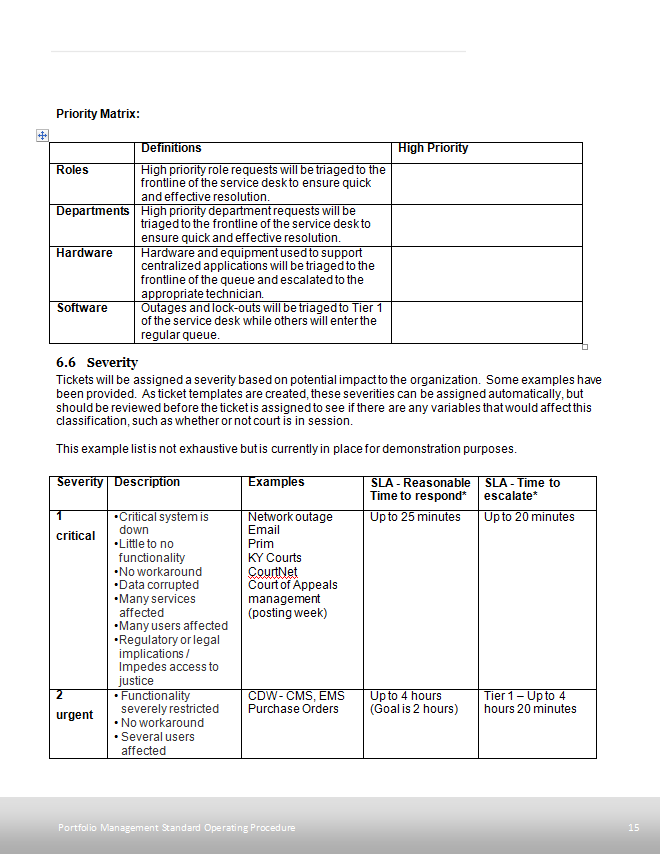 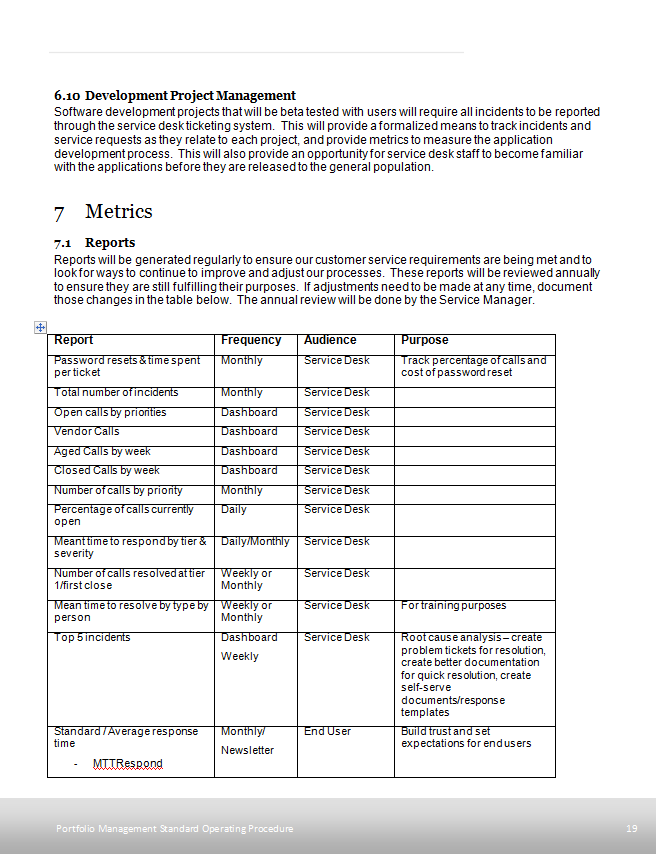 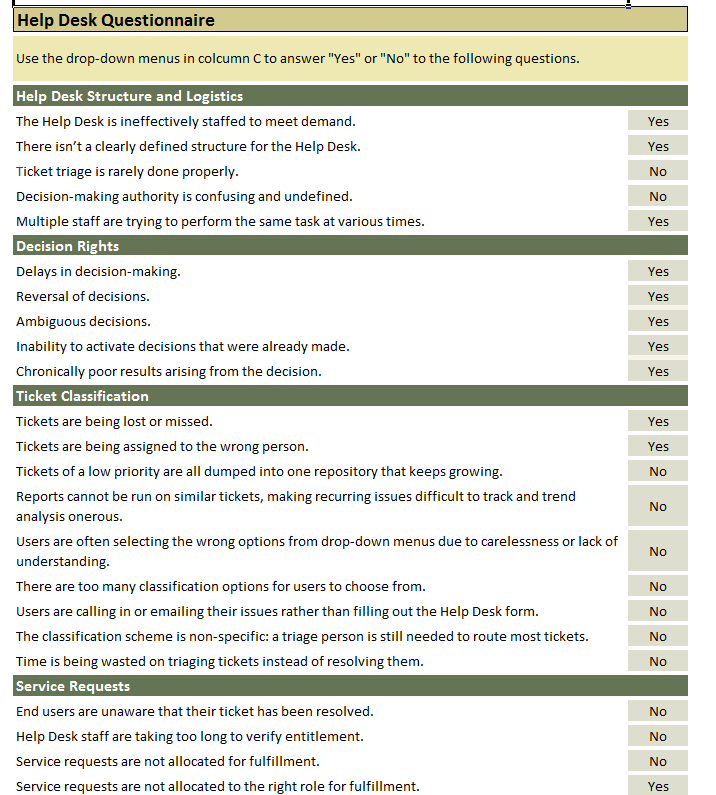 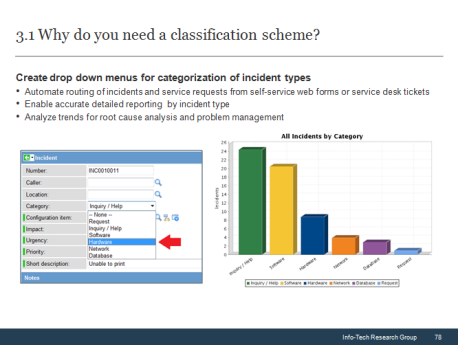 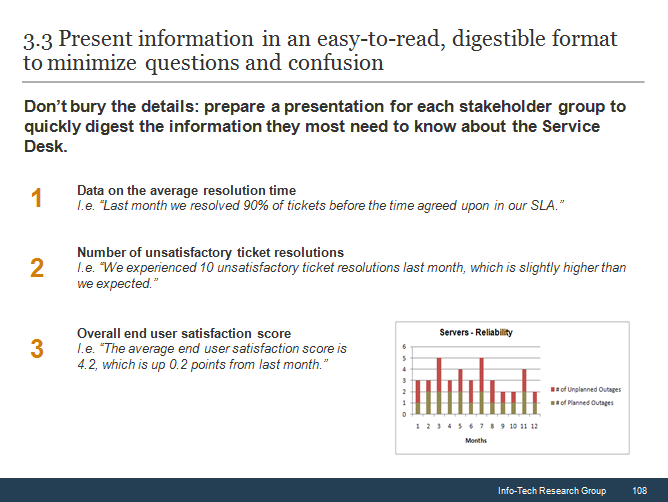 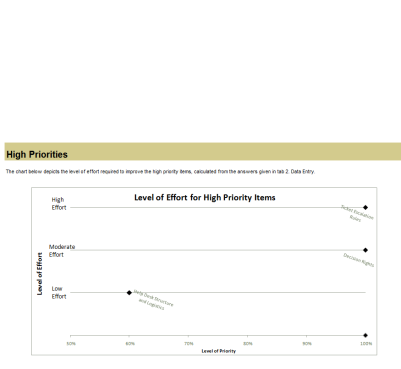 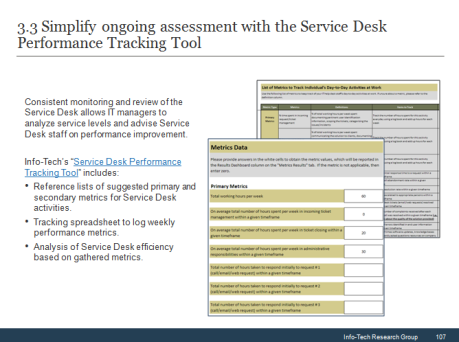 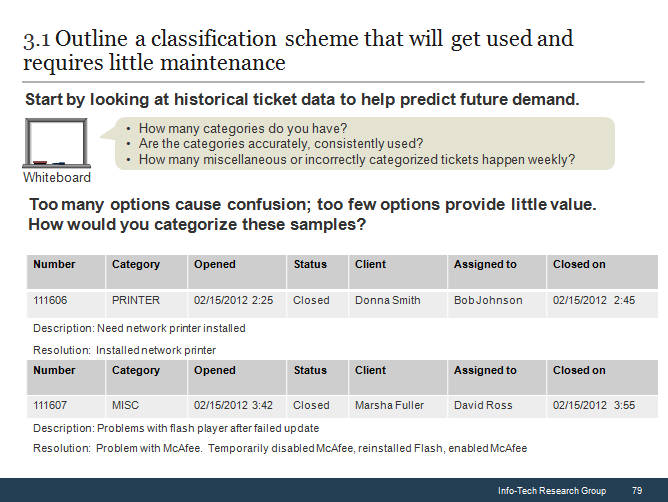 Best-practice process for assessing the risk and complexity level of projects
Project planning, execution, and close templates adapted for project level
Means of tracking and measuring project progress and success
Project Management Workshop Core Deliverables
Five key deliverables will be completed during the workshop:
Identify Project Level and Initiate the Project
PM Maturity Assessment
Project Level Assessment
Project Process and Control Points
Stakeholder Register
Project Charter
Create the Project Plan 
Scope Statement
Staffing Plan
Risk Management Plan
Quality Management Plan
Communications Management Plan 
Change Impact Assessment and Messaging Plan 
Learning and Development Plan
Benefits Management Plan
1
3
Manage, Monitor, and Control the Project
Best practices for Project Sponsor Status Meetings
Best practices for Project Team Status Meetings
Project Status Calculator
Project Status Reports
Issue Log
Project Team Performance Evaluation
Change Control Process
Change Log
Best practices for obtaining deliverable sign-off
Close the Project and Track Benefits
Best practices for Final Sign-Off and Acceptance
Best practices for Project Handover
Post-Mortem Review
Post-Implementation Review
Track and measure project benefits to ensure that the benefits defined in the business case are realized after the project is implemented
2
4
Project Management Workshop Core Deliverables
Five key deliverables will be completed during the workshop:
Create and Set up a Project Management Office (PMO) 
PMO Charter
PMO Scope: Identify the services to be offered by your PMO
PMO Success Criteria 
PMO success metrics that can be measured and reported to stakeholders
PMO PM Skills Inventory
PMO Process Compliance Checklist Tool
PMO Projects Scorecard Tool
5
Project Management Workshop:Built on World Class Research, Experience, and Standards
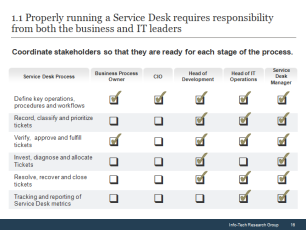 283 page Research Report
32 in-depth activities and exercises
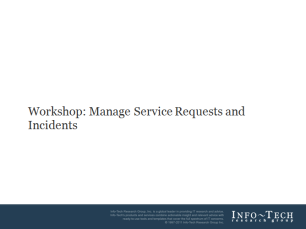 Research Process
Tools & Templates
Over 6 months of research and development
Based on primary and in-field research
Project Level Assessment
Project Charter
Benefits Management Plan
Communications Plan 
Organizational Change Plan
Quality Management Plan
Risk Management Plan
Project Status Reports
Project Status Calculator
Process Compliance Checklist
PMI Driven
Based on the Project Management Body of Knowledge (PMBOK)